Motivacija za učenje
Stručna razvojna služba
Ružica Pleša, pedagog, Ljubica Leko, logoped, Ana Vasiljev, socijalni pedagog, Ivona Hemen, psiholog
Pravila rada
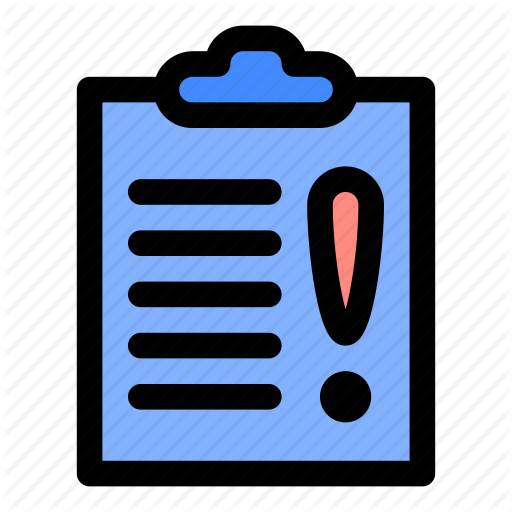 Pravila u razredu inače?


Jedan govori, svi slušamo

Kad želim nešto reći, dignem ruku 

Vrijeme ručka?
Zamisli scenarij…
Za nekoliko dana pišeš važan test. Ne da ti se učiti za njega.

Što možeš napraviti u ovoj situaciji?
Što si prije radio kad bi se to dogodilo?



Treba ti MOTIVACIJA? Poslušaj OVO! | Marija Vlahović - YouTube
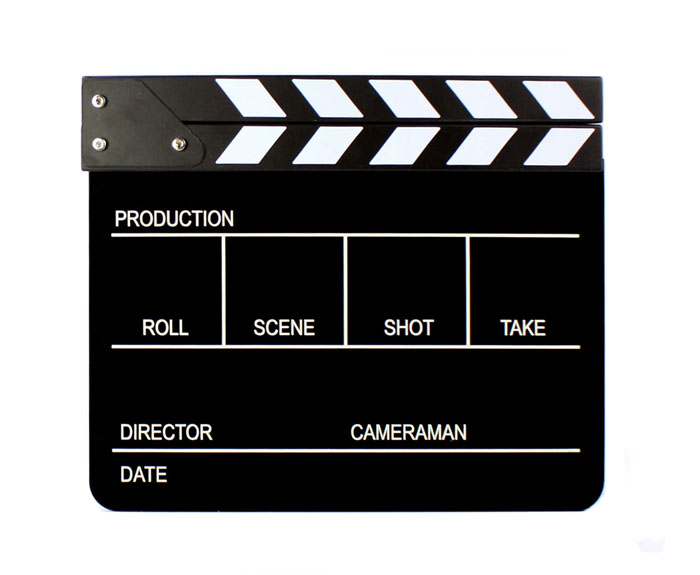 Što je motivacija?
Što mislite, što je motivacija?

Dolazi od latinske riječi movere, a znači kretati se – pokreće nas

Motivacija je želja da se postigne neki uspjeh i spremnost da se za postizanje tog cilja uloži potreban napor

ŽELJA i NAPOR

Može li nam pomoći u prethodnom primjeru?
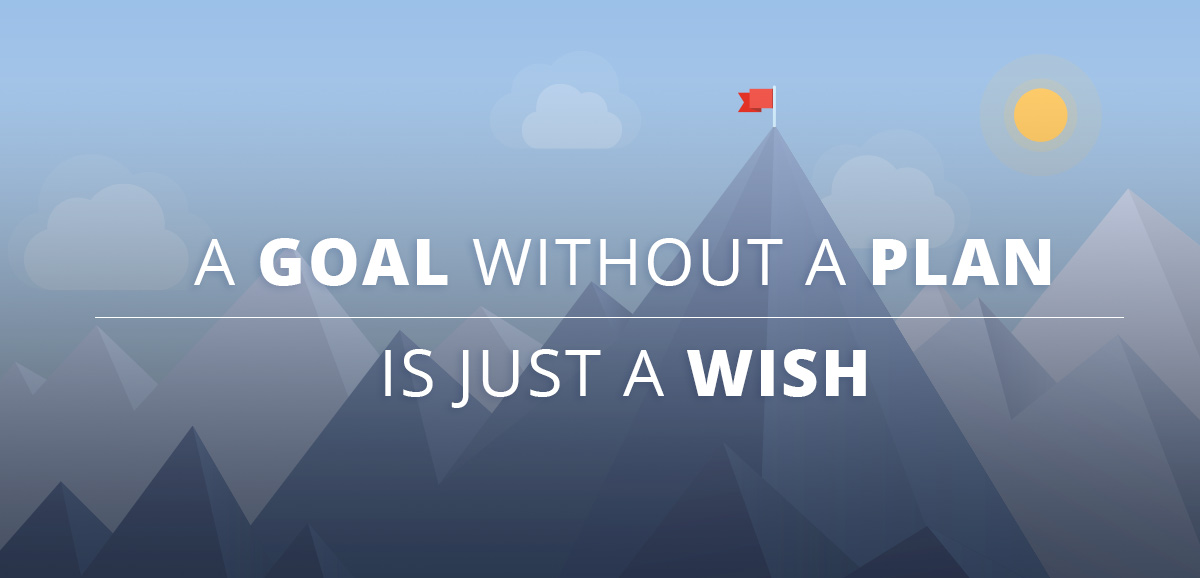 Što nas motivira
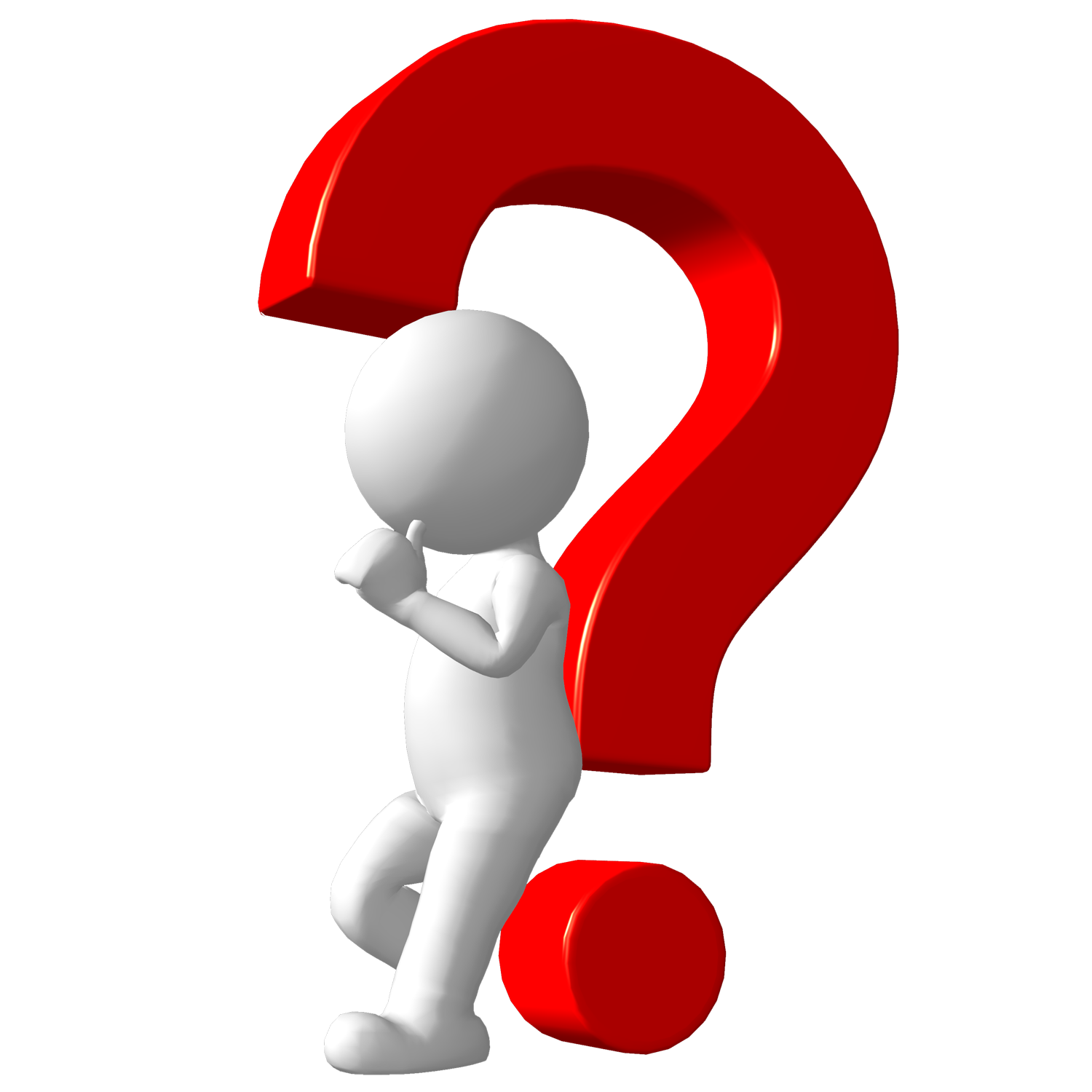 Kad se osjećaš najbolje? 

Kad si najspremniji za učenje?

Motivacija je ono što te tjera da počneš, a navika te tjera da nastaviš
Strategije za povećanje motivacije učenja
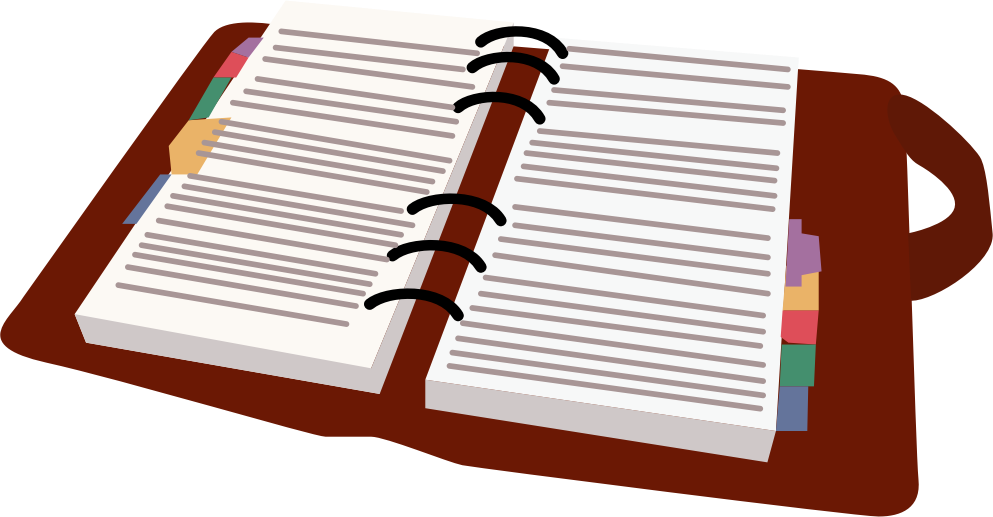 1. Napravi PLAN sa samim sobom
Kad i koliko učiti
Kako se nagraditi za učenje!
Npr? (5 lekcija i 5 dana)
Što ako ne napravim što sam planirao/la?
Za dobre i brze rezultate
Napravi plan, stavi ga na mjesto gdje će ti stalno biti pred očima i drži ga se
Napravi dnevni i tjedni plan (što i koliko ćeš učiti koji dan)

2. Ne čekaj inspiraciju za učenje
Učenje započni odmah kad si ga planirao
Budi uporan, ne dozvoli da te išta pokoleba. Počni polako i odmah!
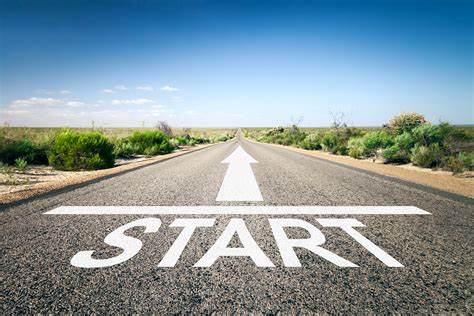 Strategije za povećanje motivacije učenja
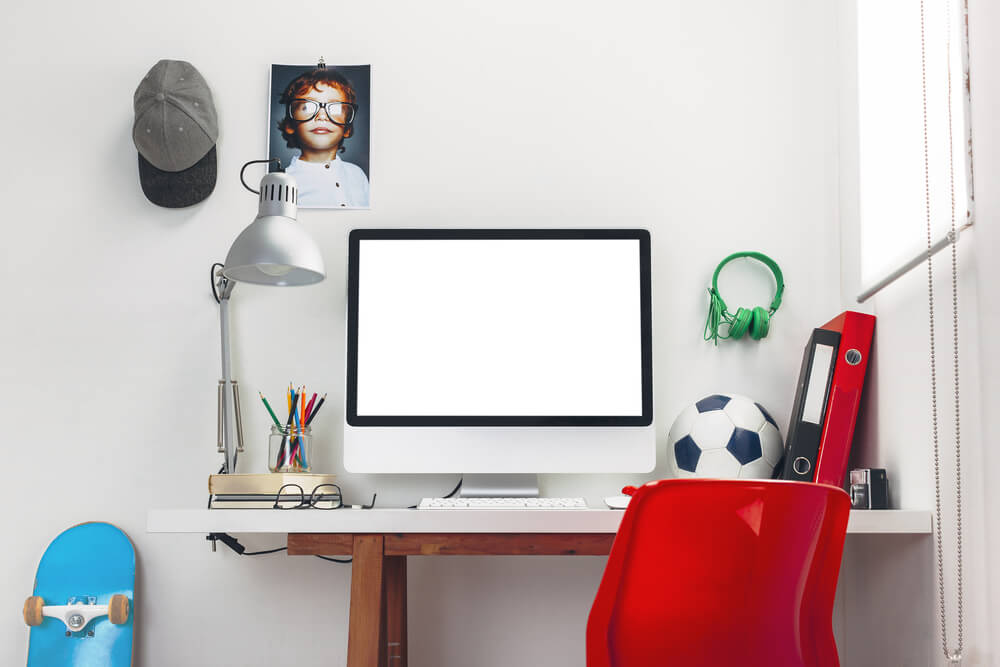 3. Ispuni preduvjete za učenje
Uredi prostor za učenje - urednost je pola učenja 
Stalno isto mjesto rada, optimalna temperatura
 dobro svjetlo 
Važno je dovoljno spavati!

4. Postigni male uspjehe na početku 
Podjeli učenje na manje cjeline
Kada završiš jedan dio osjetit ćeš zadovoljstvo/ponos
Ovo će te motivirati da dalje radiš
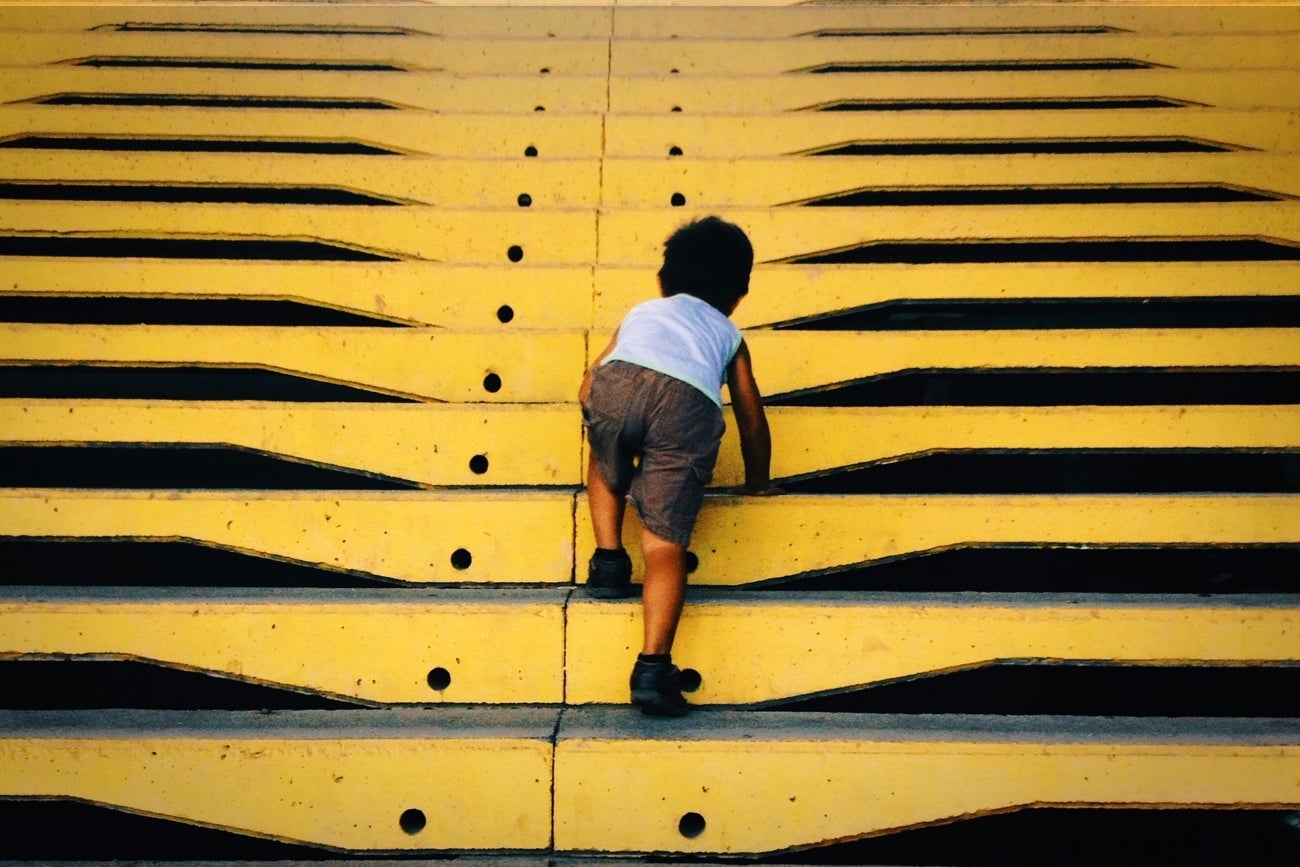 Strategije za povećanje motivacije učenja
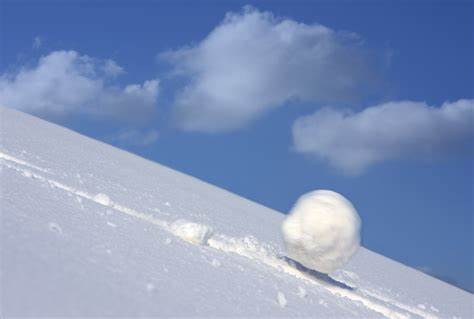 5. „Gruda snijega”
Otvori svoj udžbenik i pronađi najzanimljiviji dio za učenje 
(poglavlje ili lekciju)
Ovdje započni s učenjem – lako ćeš savladati ono što te zanima – povećat će ti motivaciju i samopouzdanje!

6. Radi jedan po jedan zadatak!
jedan po jedan zadatak i napravi ga najbolje što možeš!
Proces učenja biti brži
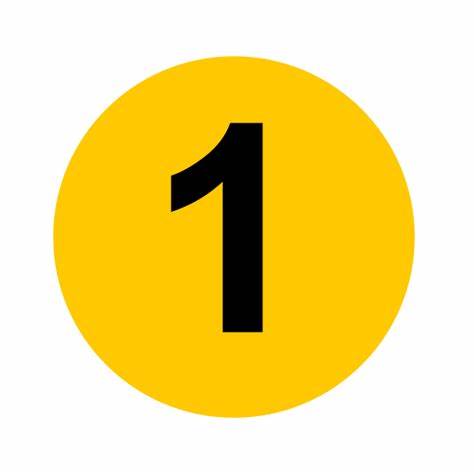 Pauza
10  minuta
Upitnik
Vrijeme za ispunjavanje anketnog upitnika!

15 min

Upitnike odnijeti roditeljima te ispunjene sutra donijeti u školu!
Strategije za povećanje motivacije učenja
7. Postavi si jasne i realistične ciljeve
Postavi si cilj koji možeš ostvariti  - ni nerealno visok ni prenizak
Cilj koji možeš ostvariti, a ipak se za njega moraš potruditi
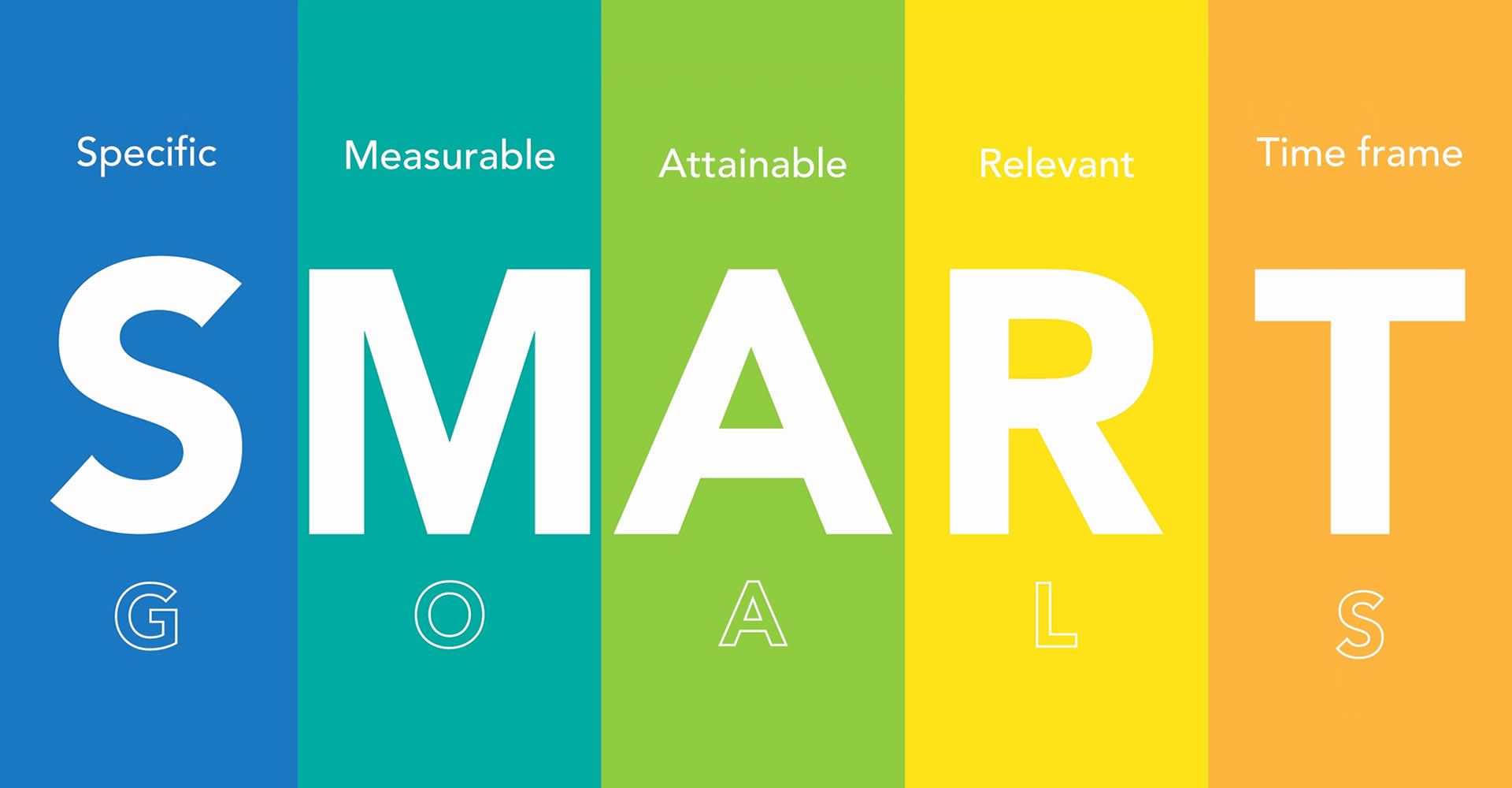 Strategije za povećanje motivacije učenja
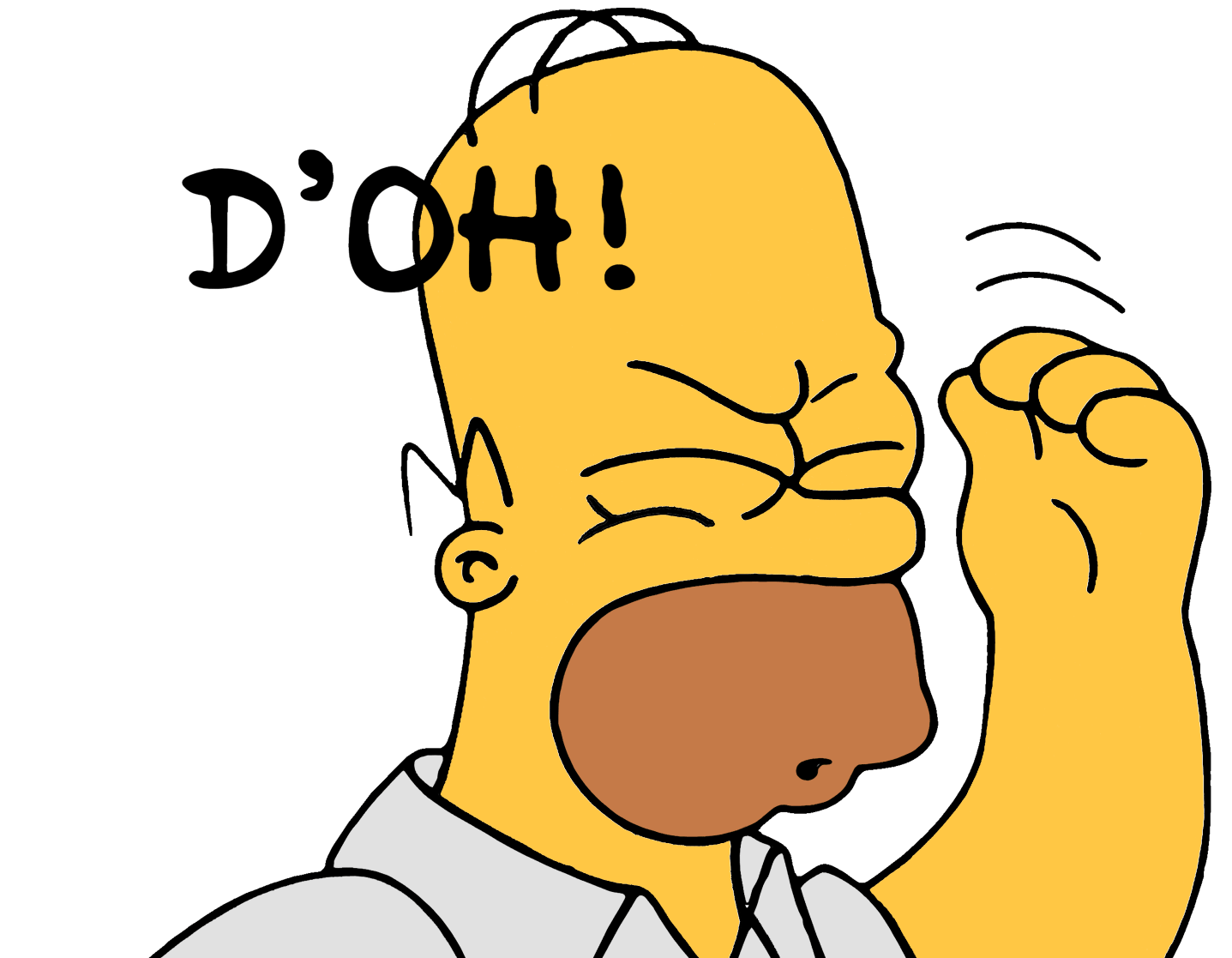 8. Ne gledaj negativno na greške
 One su važan dio tvog napretka u učenju
Uspjeh je rezultat pripreme, teškog rada i učenja iz grešaka

9. Razmišljaj o budućnosti
Koji ti je cilj za kasnije?
Učenje je korak prema tom cilju
Što učenje donosi?
Nezavisnost, obrazovanje, vještine, zaposlenje
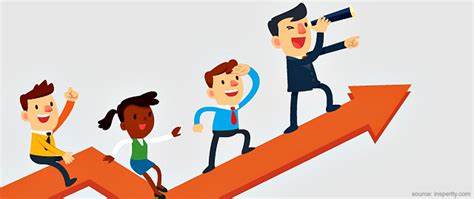 Strategije za povećanje motivacije učenja
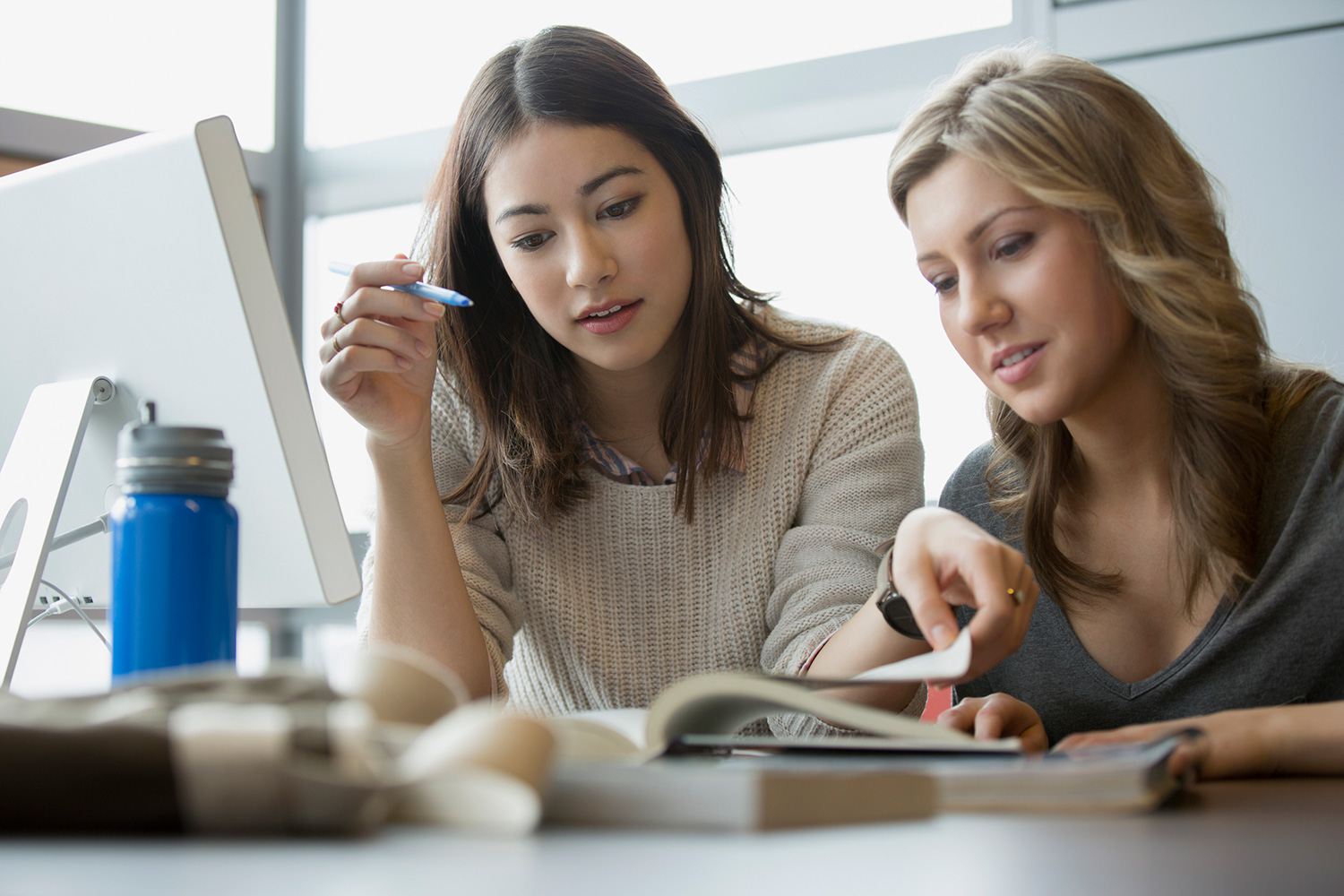 10. Uči sa prijateljem ili kolegom
To se može biti lakše, efikasnije i poticajnije
Jedan drugom možete objasniti nejasnoće
podijeliti tehnike učenja, podržavati se kad je teško učiti

11. Nagradi se za svaki uspjeh, izvršenje zadatka
Nagrada će ti povećati želju za uspjehom
Unaprijed odredi što će biti nagrada
(npr. čokolada, omiljena knjiga, igranje)

How to Make Studying Fun (or at Least Less Boring) - YouTube
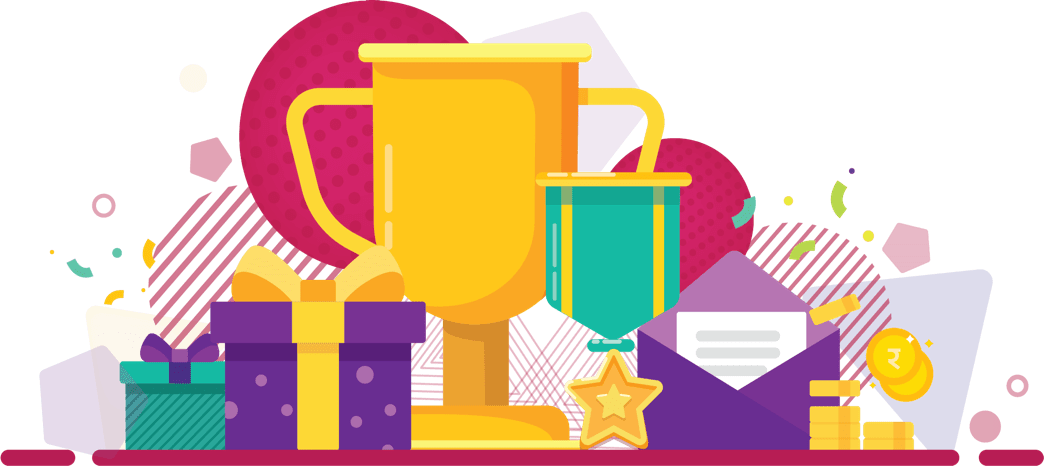 Vrste motivacije
Unutarnja (intrinzična)
Učimo zbog svog interesa, potrebe za učenjem, uživamo u procesu
Učimo jer nas zanima

Vanjska (ekstrinzična)
Učimo zbog nekog vanjskog cilja 
Nagrada, prestiž, izbjegavanje kazne, ocjena
Učimo jer nešto dobivamo za to

Kako vi učite?
Motivacija i prepreke
Što kada učenje ne ide po planu? Kako si tada pomoći?